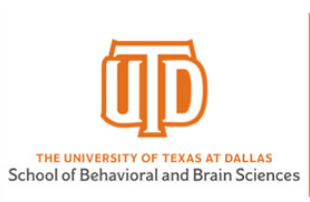 Evaluation of a Protocol for Virtual Testing of Speech Recognition in Noise When Using “Live Listen” Feature on the iPhone
Kortney Bush, B.S. 
Linda Thibodeau, Ph.D.
1
Introduction
The greater the degree of hearing loss, the more difficulty the person will have communicating with others1
Smartphone-based applications exist to improve the signal-to-noise ratios (SNR)
 i.e. “Live Listen” feature on the iPhone. 
As a result of COVID-19, global connectivity and access to services from a distance is more important than ever.
2
Background
No significant differences exist between face-to-face audiological evaluation and remote audiological evaluation2,3
Little is known about the treatment outcomes for virtual aural rehabilitation
specifically the use of remote microphones and smartphone applications, to improve communication
3
Background
”Live Listen” feature increases the SNR
Pairs airPods to iPhone
Picks up the signal from the microphone on the iPhone
Routes the signal to the airPods
4
Purpose
Provide a foundation for future research in virtual access to aural rehabilitation services 
Facilitate ongoing collaboration with the engineering department regarding development of smartphone applications for persons with hearing loss
5
Subjects
n=10; Age range: 21 – 25 
Inclusion Criteria
Normal hearing 
Apple airPods & iPhone
Mac Computer
6
Methods – Equipment and Environment
Amazon 7 generation Fire Tablet
Personal Apple Macbook Laptop
Personal Apple airPods
Personal Apple iPhone
Met via Webex
7
Test Arrangement
Adapted from Havens 2020 Smartphone Project
8
[Speaker Notes: Speaker facing center of the back of the listener’s head]
Methods - Stimuli
HINT sentences presented from the laptop at half volume
Classroom noise file played from Amazon Fire tablet at full volume
9
Testing Conditions
2 HINT sentence lists without ”Live Listen” 
“No technology” condition
2 HINT sentence lists utilizing “Live Listen” feature
10
[Speaker Notes: Conditions were randomized to avoid]
Conditioning
All participants were conditioned with one sentence list to ensure that the volumes were set to the appropriate level
If too difficult, then the participants were instructed to turn up the volume on their laptop 
4/10 participants adjusted the signal intensity
11
Methods – Instructions and Scoring
Participants were instructed how to set up the testing area
Participants were conditioned 
Repeat the sentences the best that they can and guess if they are unsure
12
Results
Percent correct
Condition
Black Outline = No Tech
Solid Black = Live Listen
13
[Speaker Notes: No tech mean = 0.46571473; median = 0.46401233 
Live Listen mean =  0.93610814 ; median = 0.96311406]
Results
“No technology” condition mean = 46.4%
“Live Listen” condition mean = 96.3%
All listeners performed better in ”Live Listen” condition
90% of participants reported that they preferred the “Live Listen” condition
90% of participants reported no prior knowledge of “Live Listen” feature on their phone
14
Conclusion
Preliminary data show a possible pre and post measurement for virtual rehabilitation
More accessible for patients
Further research should be completed to assess how effective aural rehabilitation is virtually
15
References
1National Research Council (US) Committee on Disability Determination for Individuals with Hearing Impairments (2004) Hearing loss: determining eligibility for social security benefits. National Academies Press, Impact of Hearing Loss on Daily Life and the Workplace, 6.
2Swanepoel, D.W., Koekemoer, D., & Clark, J. (2010). Intercontinental hearing assessment – a study in tele-audiology. Journal of Telemedicine and Telecare, 16(5), 248-52.
3Swanepoel, D. & Clark, J. (2019). Hearing healthcare in remote or resource-constrained environments. Journal of Laryngology and Otology, 133(1), 11-17.
4World Health Organization (2017). Global costs of unaddressed hearing loss and cost-effectiveness of interventions. A WHO Report 2017.
16